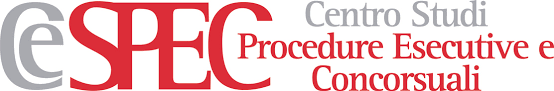 Le spese nel processo esecutivo
Mariadomenica Marchese
Corte d’appello di Potenza
25 settembre 2022 - SAN SERVOLO
XV SEMINARIO DEI GIUDICI DELLE ESECUZIONE
nell’ambito di una procedura di espropriazione presso terzi il giudice dell’esecuzione, con l’ordinanza di assegnazione, ha liquidato le spese in favore del difensore dichiaratosi distrattario

all’esito della distribuzione il difensore riusciva a percepire solo parte della somma liquidata

in forza dell’ordinanza di assegnazione il professionista ha chiesto ed ottenuto decreto ingiuntivo avverso il quale il debitore ha proposto opposizione rigettata sia in primo che in secondo grado ed oggetto della pronuncia  in commento
TUTELA ESTERNA?
La liquidazione da parte del GE costituisce un titolo esecutivo spendibile al di fuori del processo esecutivo?


Le spese maturate nel processo esecutivo e rimaste insoddisfatte costituiscono una posta creditoria liquidabile da un altro giudice?
art. 91 c.p.c.
Il giudice, con la sentenza che chiude il processo davanti a lui, condanna la parte soccombente al rimborso delle spese a favore dell’altra parte e ne liquida l’ammontare insieme con li onorari di difesa.
art. 95 c.p.c. Spese del processo di esecuzione
Le spese sostenute dal creditore procedente e da quelli intervenuti che partecipano  utilmente alla distribuzione sono a carico di chi ha subito l’esecuzione, fermo il privilegio stabilito dal codice civile.
CARATTERI
A CARICO DEL DEBITORE, ovvero a carico del soggetto che è il soggetto passivo del procedimento esecutivo

Deroga al normale principio della soccombenza 

PROCESSO ESECUTIVO:  attuazione di un diritto già accertato
CARATTERI
INCERTEZZA, non sull’esistenza del diritto sostanziale ma solo sull’entità del ricavato a favore del creditore


Accertamento funzionale alla distruzione privo di un momento cognitivo in senso stretto perché il credito esiste in ragione e in funzione della distribuzione


CONTESTAZIONI, controversia distributiva ex art. 512 c.p.c.
REGOLA DEL PROCESSO ESECUTIVO
PRINCIPIO DELLA SOGGEZIONE DEL DEBITORE ALL’ESECUZIONE
il debitore è solo il soggetto passivo dell’esecuzione ma non «soccombente» nel senso di cui all’art. 91 c.p.c. perché la soccombenza non è connessa ad una SITUAZIONE SOSTANZIALE ma discende da un preciso comportamento processuale e presuppone una condanna
Cass. n. 14504/2011
Nel procedimento esecutivo l'onere delle spese non segue il principio della soccombenza come nel giudizio di cognizione, ma quello della soggezione del debitore all'esecuzione, per cui il relativo provvedimento di liquidazione, ancorché autonomamente emesso dal giudice dell'esecuzione, non ha contenuto decisorio, ma solo una funzione di verifica del relativo credito, del tutto analoga a quella che il giudice dell'esecuzione compie per il credito per cui si procede (ed i relativi interessi) ai fini del progetto di distribuzione e dell'assegnazione della somma ricavata dalla vendita dei beni pignorati; ne consegue che esso può essere contestato nella forma dell'opposizione prevista dall'art. 512 cod. proc. civ. ma non può essere impugnato con il ricorso per cassazione ai sensi dell'art. 111 Cost..
AMBITO APPLICATIVO
l’art. 95 c.p.c. riguarda solo l’ESPROPRIAZIONE FORZATA («creditore procedente»)

DISTRIBUZIONE

NORME AD HOC PER L’ESECUZIONE DIRETTA: artt. 611 e 614 c.p.c.
Cass. n. 8634/2003
In tema di esecuzione forzata, l'art. 95 cod. proc. civ. (secondo il quale le spese sostenute dal creditore procedente e dagli intervenuti utilmente partecipanti alla distribuzione del ricavato sono a carico di chi ha subito l'esecuzione, fermo il privilegio stabilito dal codice civile ) trova applicazione con esclusivo riferimento all'espropriazione ( destinata a concludersi con la distribuzione del ricavato ), e non anche all'esecuzione per consegna e rilascio o all'esecuzione degli obblighi di fare e non fare, ipotesi in cui il regime delle spese risulta viceversa disciplinato, rispettivamente, dagli artt. 611 e 614 cod. proc. civ.
UTILMENTE
Le spese possono essere ricavate solo a fronte di un’esecuzione FRUTTUOSA

COSTO DEL PROCESSO

«TARA DEL RICAVATO» – onere che grava sul ricavato
Enrico Redenti
Struttura del procedimento esecutivo per espropriazione e problemi di spese (1944)

PRINCIPIO DELLA TARA DEL RICAVATO:
Il rimborso delle spese del processo esecutivo non costituisce un ulteriore credito nei confronti del debitore MA un DIRITTO A COLLOCAZIONE PREFERENZIALE SUL RICAVATO
«nascente dall’esercizio dell’azione esecutiva, cioè nel processo e dal processo»
Soddisfazione solo nell’ipotesi di ESECUZIONE CAPIENTE
Soddisfazione solo all’INTERNO DEL PROCESSO ESECUTIVO
ratio
Evitare che il processo esecutivo finisca con l’aggravare la posizione del debitore
Bilanciamento di interessi (difesa tecnica, contenimento del rischio di locupletazioni, rischio di irragionevole compromissione della garanzia generale di cui all’art. 2740 c.c.)
PRINCIPIO DI AUTORESPONSABILITA’ DEL CREDITORE, portato del generale principio dell’irripetibilità delle spese eccessive o superflue di cui all’art. 92 co. 1 c.p.c.
Cass. n. 3985/2003
«(…) non può considerarsi contrario al diritto di difesa ed è per converso ragionevole rifiutare al creditore, perché è spesa eccessiva e superflua, quella che finisca col restare già essa insoddisfatta all’esito dell’espropriazione intrapresa»

ECCESSIVITA’ – SUPERFLUITA’ in senso OGGETTIVO l’esecuzione deve essere funzionale alla soddisfazione di crediti preesistenti e non deve rischiare di aggravare oltremodo la posizione del debitore
COROLLARI
La liquidazione da parte del GE non consente di agire esecutivamente perché non è sostenuta da un momento cognitivo

Non è una ragione di credito passibile di tutela al di fuori del processo esecutivo

Art. 510 c.p.c.: FINALITA’, non quella funzionale ad una statuizione di condanna ma solo alla collocazione di dette spese ai fini della successiva distribuzione/assegnazione
Cass. n. 8634/2003
(…) Pertanto, poiché l'art. 95 cod. proc. civ. ( diversamente dai suindicati artt. 611 e 614, i quali espressamente prevedono che le spese sono liquidate dal giudice dell'esecuzione, con decreto costituente titolo esecutivo contro il soggetto esecutato ) si limita ad enunciare il principio secondo cui le spese sono a carico di chi ha subito l'esecuzione, rimane al giudice conseguentemente precluso emettere una pronuncia di condanna costituente titolo esecutivo nei confronti del soggetto che ha subito l'esecuzione, potendo egli in tale ipotesi, ai sensi dell'art. 510 cod. proc. civ., solamente determinare l'importo spettante ai creditori per capitale, interessi e spese, mediante un'operazione di mera liquidazione delle varie voci che costituiscono il diritto del creditore, in vista dell'emissione di una successiva pronunzia ( non già di condanna bensì ) di distribuzione ed assegnazione -interamente o parzialmente satisfattiva -, secondo la consistenza della massa attiva ricavata dall'espropriazione
PERFETTA CORRISPONDENZA tra ambito dei poteri del GE e regola del carico delle spese:

Il GE nell’espropriazione forzata non ha un potere di condanna, di ingiunzione perché è destinato ad esaurirsi nel processo esecutivo 

FUNZIONE, solo consentire la soddisfazione coattiva dei diritti fatti valere nel processo

CONTESTAZIONI, controversia distributiva ai sensi dell’art. 512 c.p.c.
art. 510 c.p.c.
TESI CONTRARIA
1. art. 1196 c.c.: Gli esborsi per il recupero di un credito dovrebbero essere posti a carico del debitore («le spese del pagamento sono a carico del debitore»);
2. art. 1223 c.c.: si tratta di una perdita per il creditore che se non soddisfatta introdurrebbe una forma legittima di ingiustificato arricchimento
3. art. 24 Cost.: la garanzia costituzionale del diritto di difesa involge anche la fase esecutiva

4. art. 95 c.p.c.: è una norma interna al processo esecutivo che segna solo la regola per cui a fronte di un’esecuzione capiente le spese vanno prelevate dal ricavato ma lascia impregiudicata l’ipotesi dell’esecuzione infruttuosa. Al di fuori del processo esecutivo la soluzione va ricercata con gli ordinari strumenti di tutela.
5. CREDITO: le spese dell’esecuzione, costituiscono un vero e proprio credito, dizione che si ritrova negli artt. 2755 e 2770 c.c. «crediti per spese di giustizia»
6. art. 494 c.p.c.: pagamento delle somma per cui si procede e delle SPESE (sancirebbe un diritto alle spese)
7. art. 611 e 614 c.p.c.: non costituirebbero una conferma indiretta di una diversa disciplina in quanto la funzione del rimborso delle spese è la medesima nell’esecuzione diretta quanto nell’espropriazione forzata- disparità di trattamento
l’art. 95 c.p.c. è norma processuale la cui portata precettiva sarebbe svuotata ove si allineasse al disposto dell’art. 1196 c.c., norma sostanziale 
È norma dettata nel LIBRO PRIMO, non può ritenersi circoscritta all’ipotesi dell’esecuzione capiente perché così opinando si svuoterebbe di significato in quanto in caso di esecuzione capiente ci sono già le norme che sanciscono la collocazione delle spese (artt. 2770 e 2755 c.c.) – non è funzionale solo alla distribuzione ma detta una disciplina COMPLETA
TESI PREVALENTE
L’art. 1196 c.c. non ha mai condotto ad un ripensamento del principio della soccombenza

la differenza con la disciplina dell’esecuzione diretta conferma l’originalità dell’art. 95 c.p.c. e trova giustificazione proprio nel fatto che l’esecuzione diretta realizza in via immediata il diritto rimasto insoddisfatto realizzandolo coattivamente, mentre nell’espropriazione forzata si ha solo una soddisfazione indiretta del credito
art. 164 bis disp. att. c.p.c., conferma sistematica dello STRETTO PARALLELO tra la fruttuosità dell’esecuzione e le spese del processo esecutivo (sarebbe illogico da un lato non vendere il bene anche quando la vendita può soddisfare le spese e dall’altro consentire di soddisfare quelle spese al di fuori dell’esecuzione forzata in cui sono maturate)
Cass. n. 24571/2018
Il giudice dell'esecuzione, quando provvede alla distribuzione o assegnazione del ricavato o del pignorato al creditore procedente e ai creditori intervenuti, determinando la parte a ciascuno spettante per capitale, interessi e spese, effettua accertamenti funzionali alla soddisfazione coattiva dei diritti fatti valere nel processo esecutivo e, conseguentemente, il provvedimento di liquidazione delle spese dell'esecuzione, in tal caso ammissibile, implica un accertamento meramente strumentale alla distribuzione o assegnazione stessa, privo di forza esecutiva e di giudicato al di fuori del processo in cui è stato adottato, sicché le suddette spese, quando e nella misura in cui restino insoddisfatte, sono irripetibili
ESECUZIONE INCAPIENTE
Benchè sostenute nell’interesse comune le spese sostenute rimarranno insoddisfatte – IRRIPETIBILI

Non potranno essere liquidate dal GE

Non potranno essere liquidate al di fuori del processo esecutivo
Liquidazione delle spese

Determinazione del credito (per capitale ed interessi) che sarà, benchè parzialmente soddisfatto
NUOVA ESECUZIONE, non è ammissibile per le spese rimaste anche solo parzialmente insoddisfatte, è ammissibile per la porzione di credito rimasta insoddisfatta
INCAPIENZA PARZIALE
ALTRE  RICADUTE APPLICATIVE
Le spese possono essere liquidate solo in funzione della distribuzione del ricavato

Per la parte eccedente non costituiscono oggetto di un nuovo credito passibile di esecuzione forzata
Cass. n. 3985/2003
In tema di esecuzione forzata, spetta al giudice dell'esecuzione davanti al quale il processo si è svolto disporre, ai sensi dell'art. art. 95 cod. proc. civ., con il provvedimento di distribuzione del ricavato che lo chiude ( art. 510, primo comma, cod. proc. civ. ), in ordine al rimborso delle spese sopportate dal creditore pignorante e dagli intervenuti, e tale liquidazione costituisce un accertamento strumentale alla detta distribuzione, insuscettibile di acquisire forza di giudicato al di fuori del processo in cui è fatta
DIRITTO ALLA COLLOCAZIONE PREFERENZIALE
ART. 2770, 2755 c.c., NELL’INTERESSE COMUNE: spese sostenute per il compimento di atti conservativi od espropriativi dei quali profittano anche creditori diversi
Credito accessorio PRIVILEGIO DELLE SPESE DI GIUSTIZIA in favore della parte che le ha anticipate
PREDEDUZIONE, è un concetto che non esiste nel processo esecutivo – in via di fatto, le spese NELL’INTERESSE COMUNE (custodia, delega, conservazione dell’immobile) vengono direttamente prelevate dal ricavato con un meccanismo analogo alla prededuzione
Sono soddisfatte sul ricavato anche quando sostenute da un creditore che non trovi soddisfazione all’esito della distribuzione
Sono anteposte agli altri privilegi (artt. 2755, 2770 c.c.)
altre spese «nell’interesse comune»
Spese sostenute dal creditore che abbia chiesto ed ottenuto il sequestro conservativo poi convertito in pignoramento
Per resistere alle opposizioni esecutive che investano tutti i creditori: pignorabilità dell’immobile
Introduzione e svolgimento del giudizio di divisione quanto il bene sia pignorato pro quota
CASS. n. 12877/2016 – spese e conservazione dell’immobile
Le spese necessarie alla conservazione dell'immobile pignorato, cioè indissolubilmente finalizzate al mantenimento dello stesso in fisica e giuridica esistenza e non meramente conservative della sua integrità (quali quelle per la manutenzione ordinaria o straordinaria ovvero per la gestione condominiale), sono strumentali alla procedura di espropriazione forzata perché intese ad evitarne la chiusura anticipata, sicché restano incluse nelle spese "per gli atti necessari al processo", suscettibili, ai sensi dell'art. 8 del d.P.R. n. 115 del 2002, di essere poste in via di anticipazione a carico del creditore procedente e, quindi, rimborsabili come spese privilegiate ex art. 2770 c.c. a favore del creditore che le abbia anticipate
ESECUZIONE DIRETTA
art. 611 c.p.c.
Nel processo verbale l'ufficiale giudiziario specifica tutte le spese anticipate dalla parte istante.La liquidazione delle spese è fatta dal giudice dell'esecuzione  a norma degli articoli 91 e seguenti con decreto che costituisce titolo esecutivo
art. 614 c.p.c.
Al termine dell'esecuzione o nel corso di essa, la parte istante presenta al giudice dell'esecuzione la nota delle spese anticipate vistata dall'ufficiale giudiziario, con domanda di decreto d'ingiunzione.Il giudice dell'esecuzione, quando riconosce giustificate le spese denunciate, provvede con decreto a norma dell'articolo 642
MINIMO COMUNE DENOMINATORE: a carico del debitore

DISTINZIONE: nell’espropriazione diretta l’impianto normativo prevede la costituzione di un titolo esecutivo in favore del creditore/istante (manca la fase distributiva e dunque l’attribuzione diretta) – nell’espropriazione vi è invece uno stretto collegamento tra il RICAVATO  e le spese
art. 611 c.p.c.
PRIMA , contrasto interpretativo sul contenuto del provvedimento di liquidazione: solo SPESE VIVE o anche oneri sostenuti per l’ASSISTENZA TECNICA?

Legge n. 80/2005, RICHIAMO ESPRESSO DELL’art. 91 c.pc.

Il decreto del GE ha carattere UNITARIO, comprende sia le spese vive che gli oneri relativi all’assistenza tecnica

SPESE VIVE: custodia, trasporto, fabbro, personale medico (verbali di accesso, fatture quietanzate)
ASSISTENZA TECNICA: diritti del procuratore ed onorari quando sia stato instaurato il procedimento incidentale di cui all’art. 610 c.p.c.
art. 614 c.p.c.
DECRETO DI INGIUNZIONE, sulla base di una nota spese vistata dall’ufficiale giudiziario per recuperare le spese sostenute per procedere all’attuazione coattiva

PROVA SCRITTA dotata di fede privilegiata (visto dell’organo esecutivo), ingiunzione provvisoriamente esecutiva ai sensi dell’art. 642 c.p.c.
SINDACATO DEL GE: delibazione sulle spese, possibilità di rigetto? 
Diritto alla ripetizione non integrale degli esborsi, a differenza di quanto accade nell’espropriazione, ma solo delle spese che sono CONSEGUENZA DELL’INADEMPIMENTO
Es. opere sul fondo servente
Es. utilizzo di materiali più costosi del necessario per la ricostruzione di un manufatto
Liquidazione delle spese che il GE ritiene congrue e riferibili all’esecuzione, art. 640 c.p.c.
ESAME NEL MERITO DELLA PRETESA avanzata 
LIQUIDAZIONE SOLO DELLE SPESE CONGRUE E RIFERIBILI ALL’INADEMPIMENTO

Anche le spese di ASSISTENZA TECNICA, che non sono tuttavia assistite dalle fede privilegiata delle spese vive

Competenza funzionale del GE

Opposizione ex art. 645 c.p.c.: contestazioni sulla documentazione, sulla congruità delle spese, sulla loro riferibilità o meno all’esecuzione forzata ma non anche vizi dell’esecuzione forzata
ESTINZIONE E SPESE PROCESSUALI
DEROGA ALL’ART. 95 c.p.c.???
Art. 632 co.1 c.p.c.
Con l’ordinanza che pronuncia l’estinzione è disposta sempre la cancellazione della trascrizione del pignoramento. Con la medesima ordinanza il giudice dell’esecuzione, provvede alla liquidazione delle spese sostenute dalle parti, se richiesto, e alla liquidazione dei compensi spettanti all’eventuale delegato ai sensi dell’art. 591 bis c.p.c.
art. 632 ult. co. c.p.c.
Avvenuta l’estinzione del processo, il custode rende al debitore il conto, che è discusso e chiuso davanti al giudice dell’esecuzione. Si applica la disposizione dell’art. 310 ultimo comma.

art. 310 ult. co. c.p.c.
Le spese del processo estinto stanno a carico delle parti che le hanno anticipate.
Cass. n. 16711/2009
In conformità alla regola generale dettata dall'art. 310, ultimo comma, cod. proc. civ., nel processo di esecuzione e, quindi, anche in quello di espropriazione forzata presso terzi, in mancanza di diverso accordo tra le parti, qualora il processo si estingua, le spese restano a carico delle parti che le hanno anticipate; pertanto, le spese sostenute dal creditore procedente restano a suo carico se, a seguito della dichiarazione negativa del terzo e in assenza di contestazioni, il processo é dichiarato estinto e, conseguentemente, l'ordinanza con la quale il giudice dell'esecuzione, dichiarata l'estinzione del processo, provvede alla loro liquidazione senza, però, porle a carico del debitore esecutato (come richiesto dal creditore procedente, nella specie), non avendo contenuto decisorio su diritti, non può considerarsi ricorribile per cassazione ex art. 111 Cost
SPESE A CARICO DI CHI LE ANTICIPA
Logico corollario dell’art. 95 c.p.c.
In caso di estinzione non vi è distribuzione né ricavato, dunque non v’è il presupposto dell’utile conclusione del processo esecutivo che è alla base dell’art. 95 c.p.c.
E’ inammissibile una condanna alle spese
SE RICHIESTO
LIQUIDAZIONE OVE LE PARTI NE FACCIANO RICHIESTA
La norma appare in contrasto con la previsione secondo cui nel caso di estinzione le spese rimangono a carico di chi le ha anticipate
IN SEDE INTEPRETATIVA è stato tuttavia precisato che l’ipotesi è quella di estinzione pronunciata su richiesta comune di creditore e debitore con previsione dell’accollo delle spese da parte del debitore
Cass. n. 19540/2013
Infatti, per giurisprudenza consolidata, solo ove la dichiarazione di estinzione sia richiesta al giudice dal debitore e dal creditore di comune accordo, con previsione di accollo totale o parziale delle spese al primo, il creditore può chiedere la liquidazione delle spese da lui sostenute, mentre il giudice richiestone dal solo creditore procedente non può emettere un provvedimento di liquidazione in suo favore (tra le ultime: Cass. 13 luglio 2011, n. 15374). Al riguardo, in conformità alla regola generale dettata dall'art.310 cod. proc. civ. (u.c.), nel processo di esecuzione, in mancanza di diverso accordo tra le parti, qualora il processo si estingua, le spese restano a carico delle parti che le hanno anticipate, sicché le spese sostenute dal creditore procedente restano a suo carico se il processo è dichiarato estinto
Cass. n. 15374/2011
In tema di estinzione del processo esecutivo, l'art. 632 cod. prov. civ. (che all'ultimo comma richiama l'art. 310 cod. proc. civ.) prevede che le spese del processo esecutivo restano a carico della parte che le ha anticipate. Tuttavia tale disposizione va interpretata alla luce delle modifiche apportate al suddetto art. 632 dall'art. 12 della legge 3 agosto 1998, n. 302 (prevedente tra l'altro, che con l'ordinanza che pronuncia l'estinzione il giudice provvede alla liquidazione delle spese, se richiesto); ne consegue, che, interpretando come compatibili tra loro le due diverse disposizioni del citato art. 632, deve ritenersi che solo ove la dichiarazione di estinzione sia richiesta al giudice dal debitore e dal creditore di comune accordo, con previsione di accollo totale o parziale delle spese al primo, il creditore può chiedere la liquidazione delle spese da lui sostenute, mentre il giudice richiestone dal solo creditore procedente non può emettere un provvedimento di liquidazione in suo favore.
In tal senso anche Cass. n. 19638/2014 e n. 15374/2001
Cass. n. 24571/2018
«In definitiva, il giudice dell’esecuzione espropriativa non può procedere a liquidazione in assenza di ricavato da distribuire o somme da assegnare, e in caso diverso procederà a liquidazione solamente ai descritti fini endoesecutivi. Di ciò si ha ulteriore conferma nell’art. 632 primo comma c.p.c., premesso dall’art. 12 della legge 3 agosto 1998 n. 302, che esplicitamente, nel solo e differente caso di estinzione del processo esecutivo, autorizza la liquidazione in parole a valere, quindi, nel rapporto tra difensore e parte»
ESTINZIONE PER RINUNCIA
L’art. 629 c.p.c. richiama l’art. 306 ult. co. c.p.c. secondo il quale il rinunciante deve rimborsare le spese sostenute dalle altre parti salvo diverso accordo
La liquidazione da parte del GE presuppone l’istanza in tal senso. In caso di rinuncia senza richiesta il GE non liquida le spese né le liquida ex officio a carico del rinunciante
DIFESA TECNICA DEL DEBITORE - Secondo alcuni non sarebbero rimborsabili le spese del debitore non essendo questi tenuto ad un ruolo attivo nel processo esecutivo – ratio dell’art. 306 e compatibilità con il processo esecutivo
Cass. n. 25439/2010
La disposizione dell'ultimo comma dell'art. 306 cod. proc. civ., a norma della quale, se non vi è un diverso accordo, la parte che ha rinunciato agli atti del processo deve rimborsare le spese alle altre parti, è applicabile, in virtù dell'espresso richiamo dell'art. 629 cod. proc. civ., anche nel processo esecutivo. (In applicazione del riportato principio, la S.C. ha cassato senza rinvio il provvedimento col quale il giudice dell'esecuzione, nel dichiarare estinto il processo, aveva liquidato le spese in favore del creditore rinunciante). 
PROVVEDIMENTO DI LIQUIDAZIONE, titolo esecutivo
SALVO  DIVERSO ACCORDO, RINUNCIA A SEGUITO DI PAGAMENTO SATISFATTIVO, «A SALDO E STRALCIO»

Cancellazione della trascrizione del pignoramento, pagamento satisfattivo e rinuncia, Cass. n. 27545/2017, il pagamento satisfattivo presuppone il pagamento anche delle spese dell’esecuzione, quindi anche le spese della cancellazione della trascrizione del pignoramento rimangono a carico del debitore
CREDITORI INTERVENUTI
MUNITI DI TITOLO ESECUTIVO: essendo legittimati alla surroga al procedente, ed essendo perciò l’estinzione subordinata anche alla loro rinuncia, si deve escludere un loro diritto al rimborso delle spese

SPROVVISTI DI TITOLO ESECUTIVO:  possono ottenere il rimborso delle attività processuali fino al momento in cui subiscono la rinuncia dei creditori titolati (????)
IMPUGNAZIONE
Cass. n. 10836/2014
In tema di espropriazione forzata, l'impugnazione del solo capo di condanna alle spese dell'ordinanza che dichiari l'estinzione del processo esecutivo va promossa nelle forme del reclamo ex art. 630 cod. proc. civ. e non con ricorso per cassazione. Tuttavia, poiché l'affermazione di tale principio ha determinato un mutamento della precedente interpretazione della norma processuale (cosiddetto "overruling"), con conseguente decadenza dallo strumento impugnatorio esclusa sulla base del precedente orientamento, il ricorso proposto ex art. 111 Cost. prima che si consolidasse il nuovo indirizzo deve essere esaminato dalla Corte
ECCEZIONE DI ESTINZIONE INFONDATA
Il provvedimento di rigetto non liquida le spese
Sono liquidate solo nell’eventuale fase distributiva
Spese NELL’INTERESSE COMUNE
Saranno disciplinate dalla regola generale dell’art. 95 c.p.c.
UTILE/FRUTTUOSA CONCLUSIONE DELL’ESECUZIONE FORZATA
art. 95 c.p.c. , le spese del processo esecutivo sono poste a carico del debitore esecutato

ESTINZIONE PER RINUNCIA 
le spese sono poste a carico del rinunciante (art. 306 co. 4 c.p.c.) salvo diverso accordo delle parti 

INATTIVITÀ 
le spese sono poste a carico della parte che le ha anticipate, art. 310 ult.co. c.p.c.
SPESE NON ANCORA ANTICIPATE
es. spese del CTU, custode, I.V.G.

L’art. 632 co. 1 c.p.c. fa espressamente riferimento alle spese del professionista delegato

Ma è ragionevole che la ratio sottesa a queste spese sia la medesima con riguardo a tutte le spese non ancora anticipate funzionali allo svolgimento del processo esecutivo – VALENZA GENERALE
LIQUIDAZIONE AUSILIARI
E’ possibile una liquidazione successiva alla declaratoria di estinzione?

art. 168 D.P.R. n. 115/2002, «magistrato che procede»

E’ un provvedimento abnorme? (Cass. n.20478/2017, 28299/2009, 11418/2003)

Finchè non è intervenuto l’ordine di cancellazione della trascrizione (momento di DEFINIZIONE DEL PROCESSO ESECUTIVO estinto) il GE può provvedere alla liquidazione dei compensi in favore degli ausiliari? (Cass. n. 17210/2014)